«Звёзды и их разнообразие»
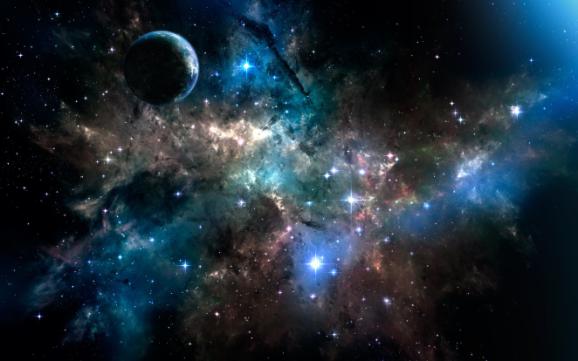 Подготовили проект:
                                                                   Сальникова Алёна
                                                                   Бубнова Ольга
                                                                   Пелевин Валерий
                                                                   Аманбаева Альбина
                                                                   Ушаков Никита
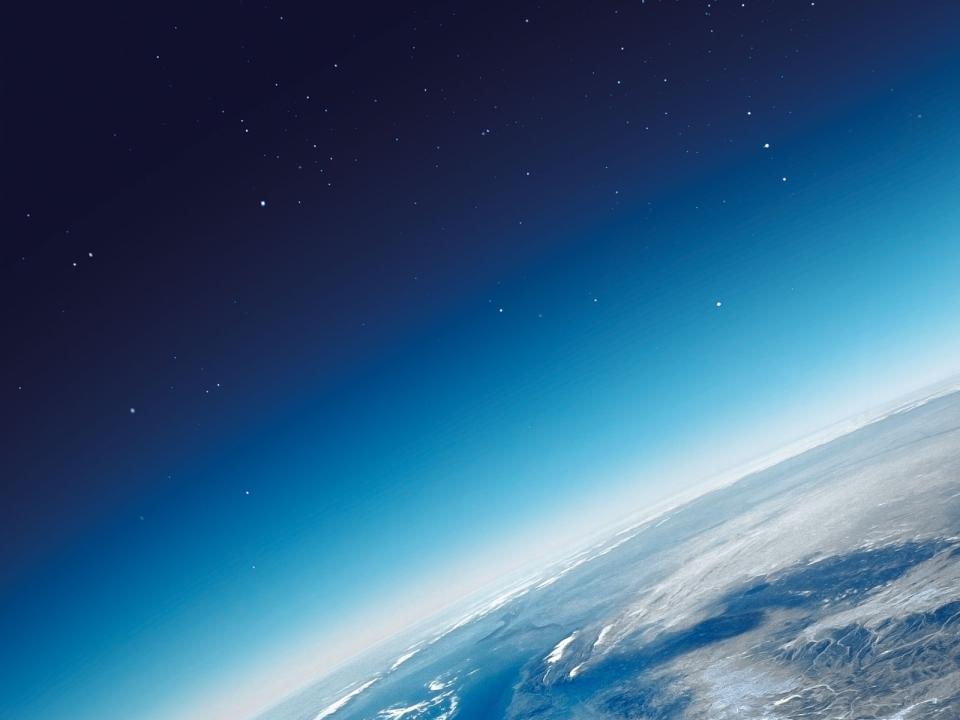 Содержание
Звёзды, расстояния до звёзд, температура и светимость
 Красные гиганты и белые карлики, объяснение разнообразия звёзд
 Судьбы звёзд, от газового облака до белого карлика
 Эволюция звёзд разной массы
 Чёрные дыры, эволюция двойных звёзд
Что такое звезда?
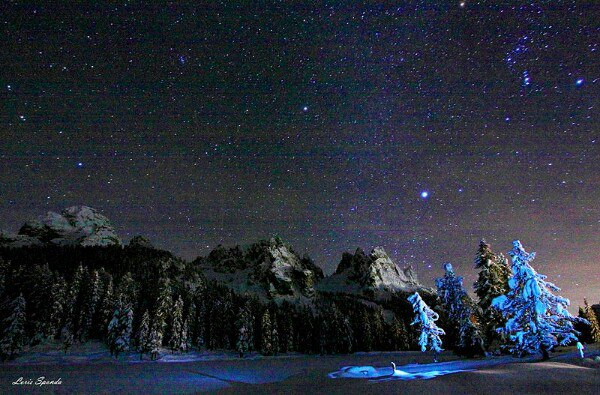 Расстояние
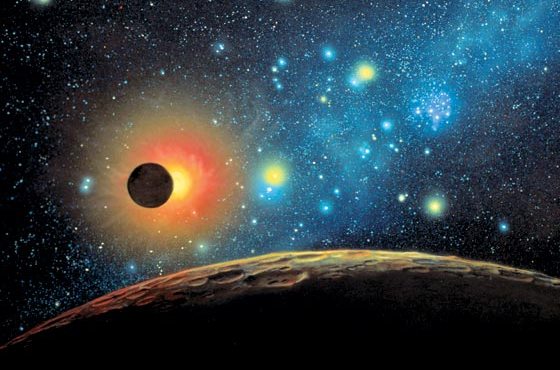 Расстояние
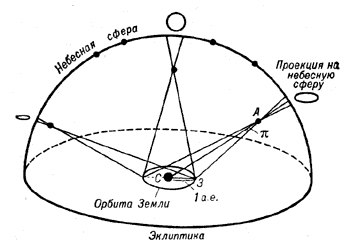 Светимость
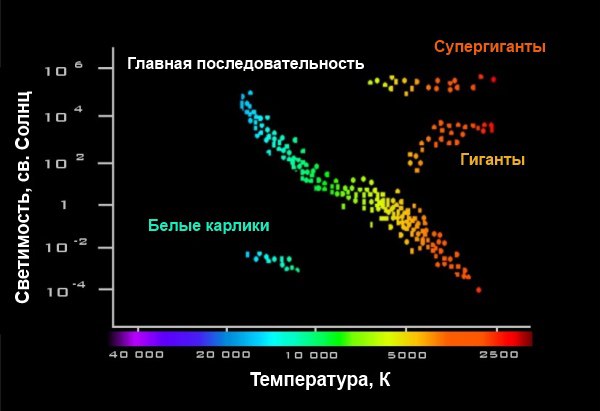 Светимость
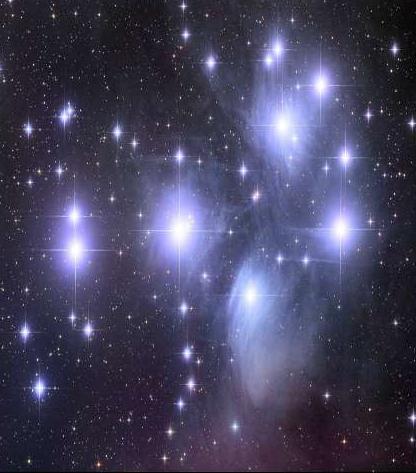 Температура
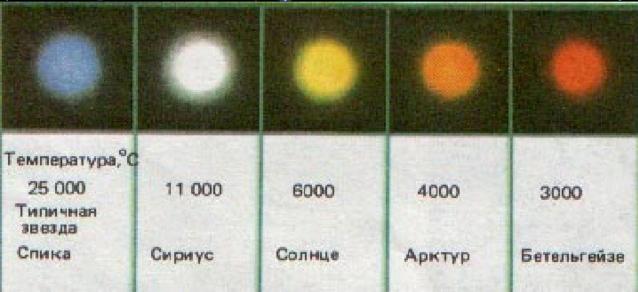 Температура
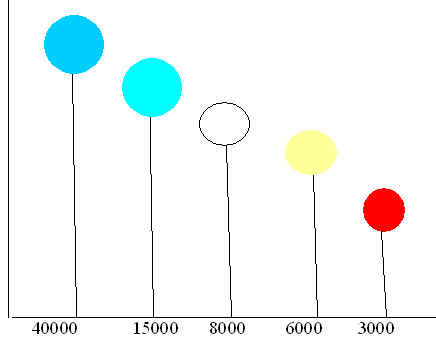 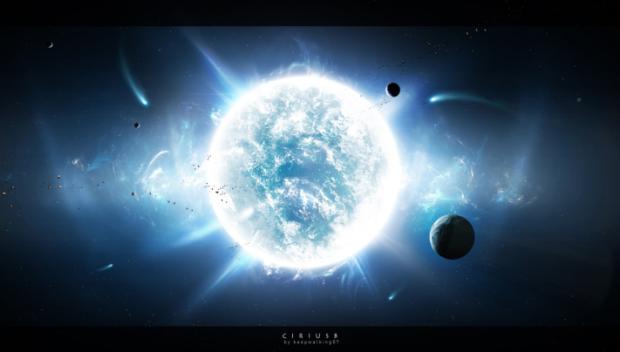 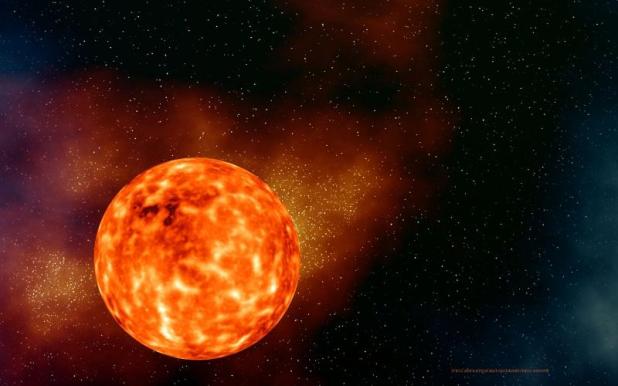 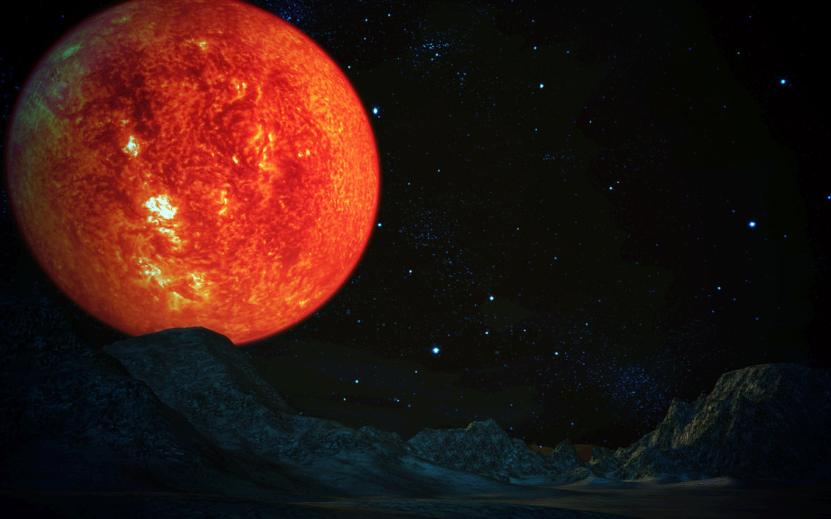 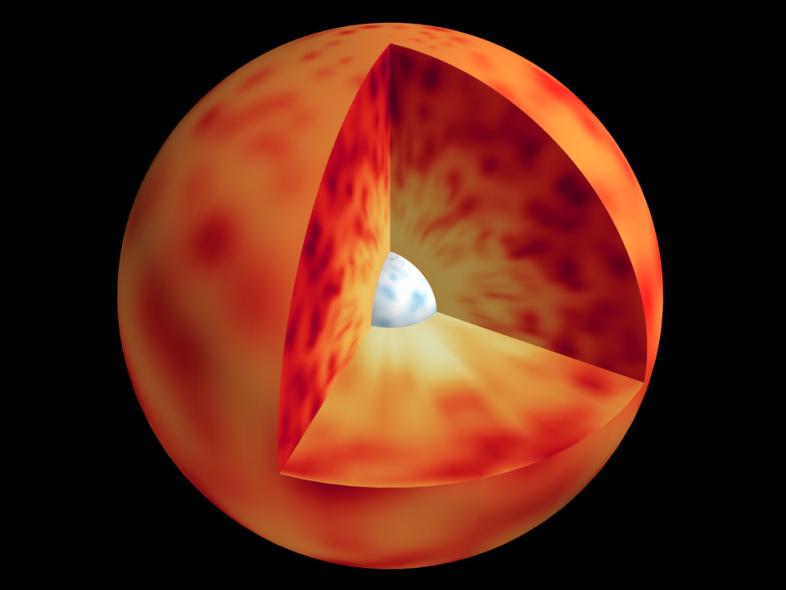 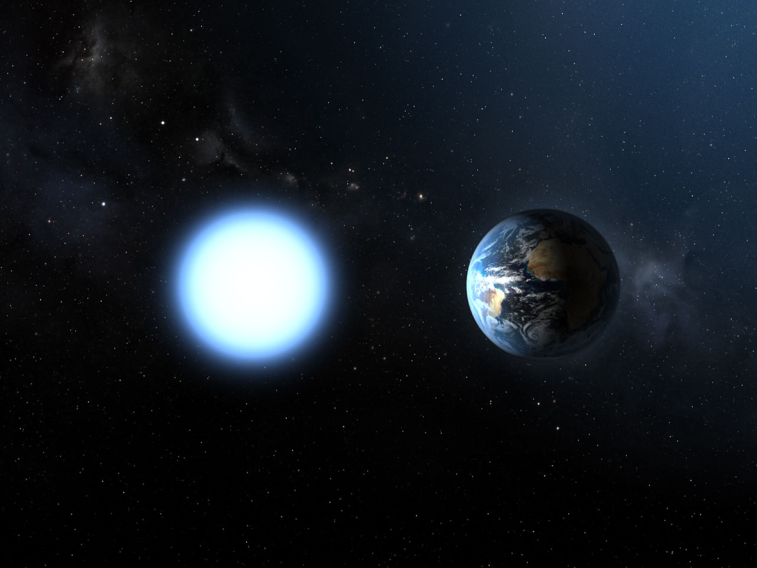 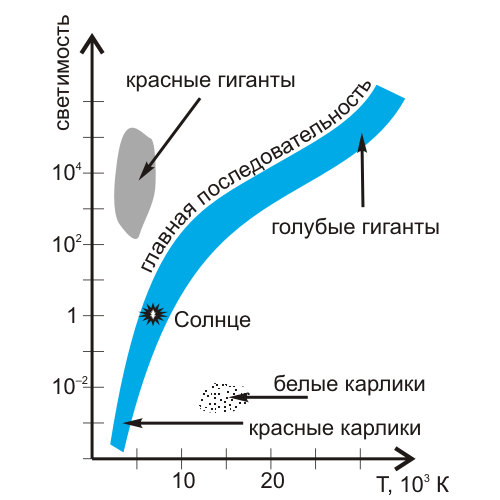 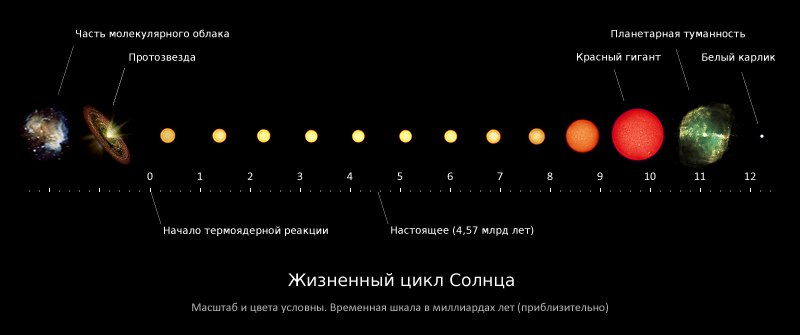 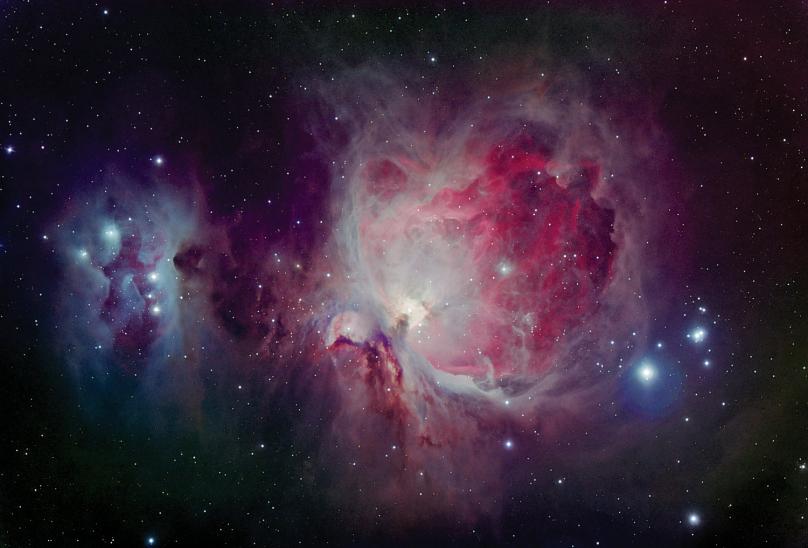 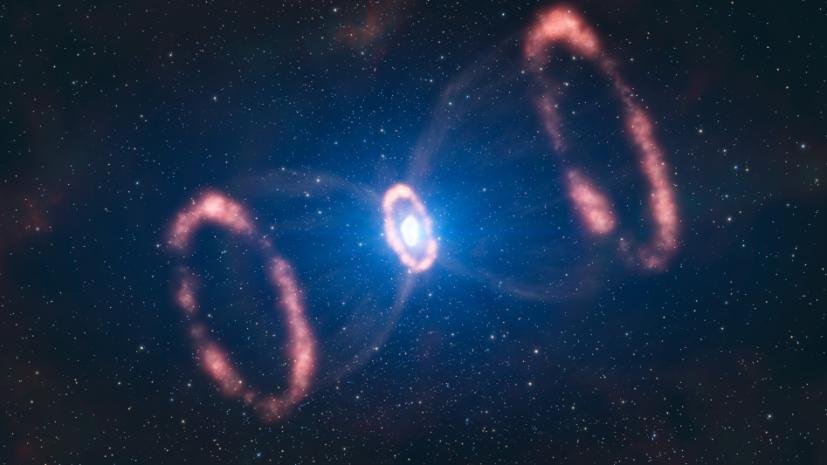 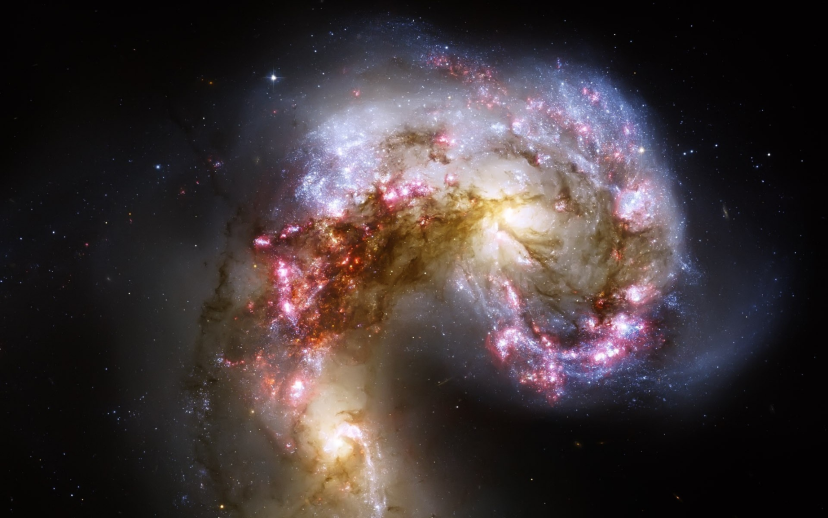 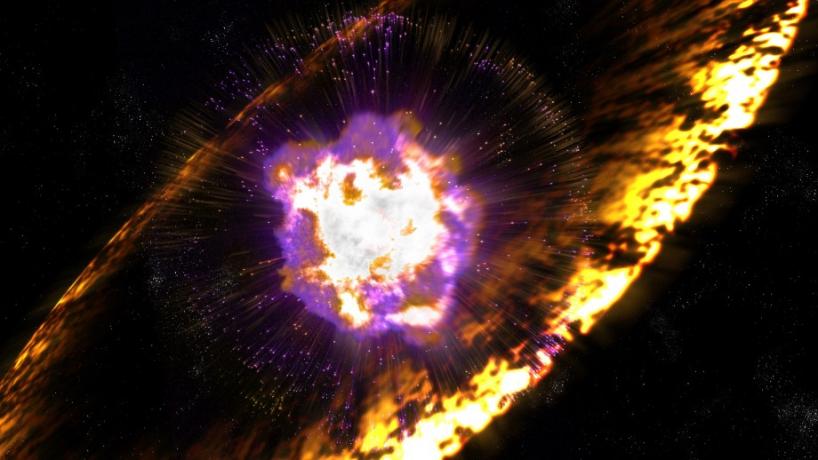 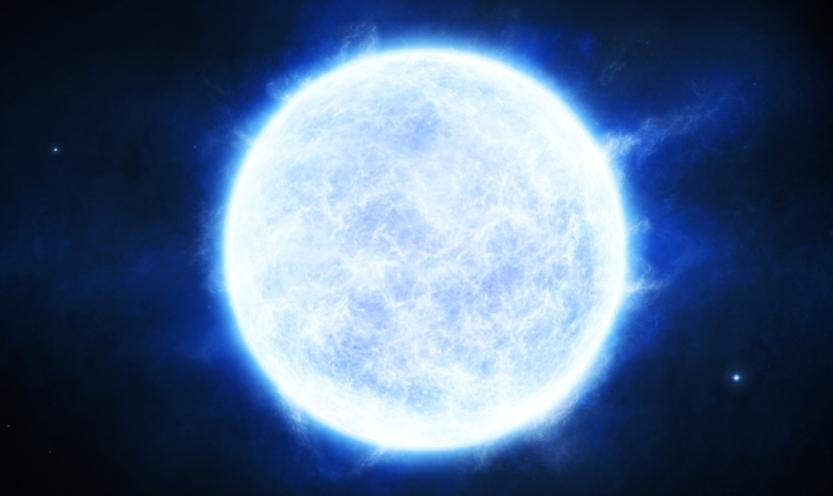 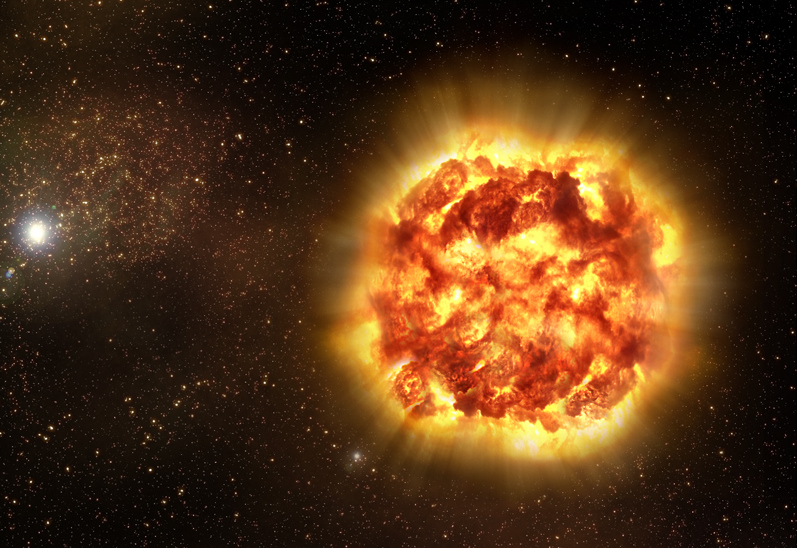 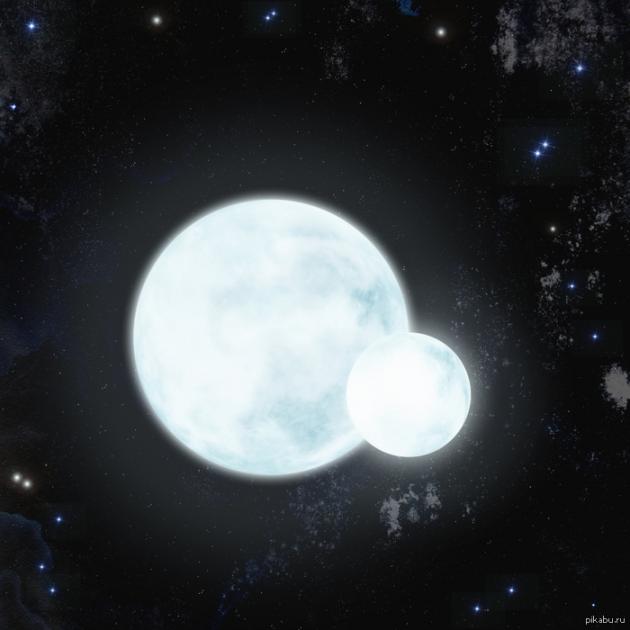 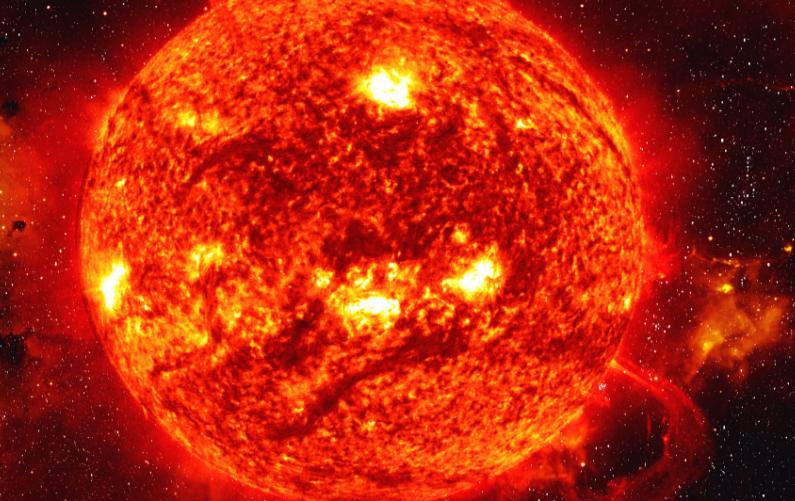 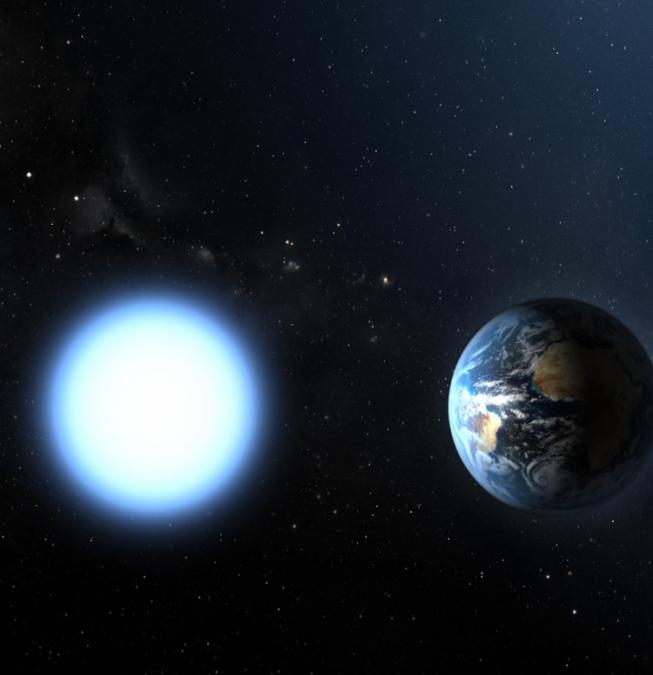 Сириус В
Земля
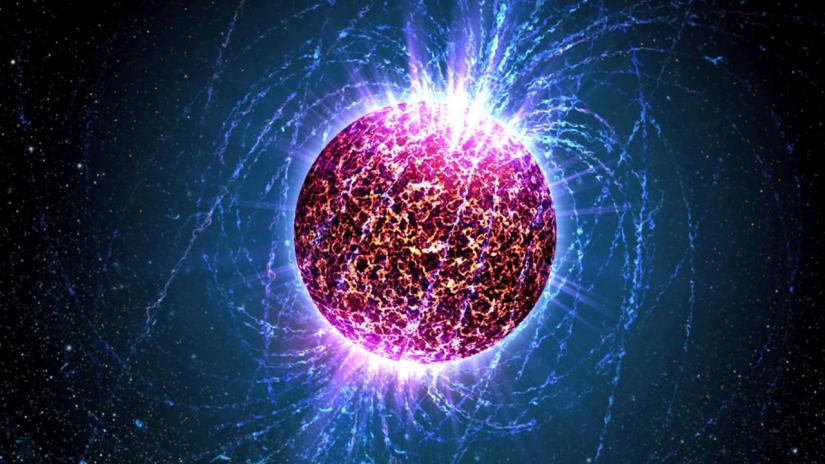 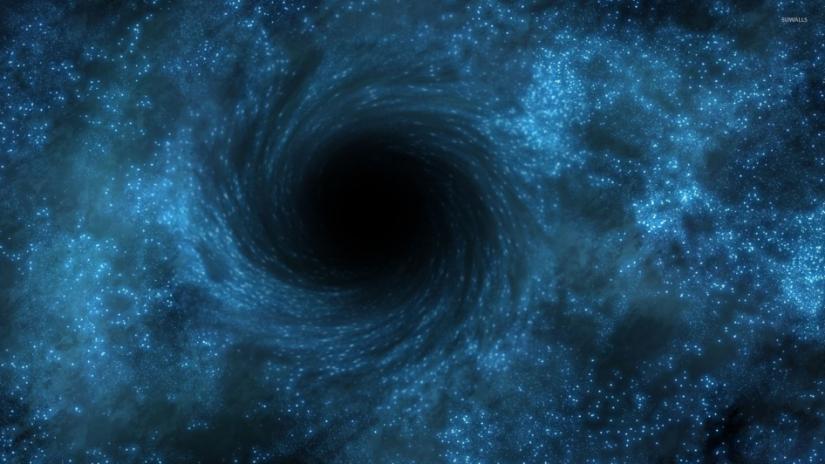 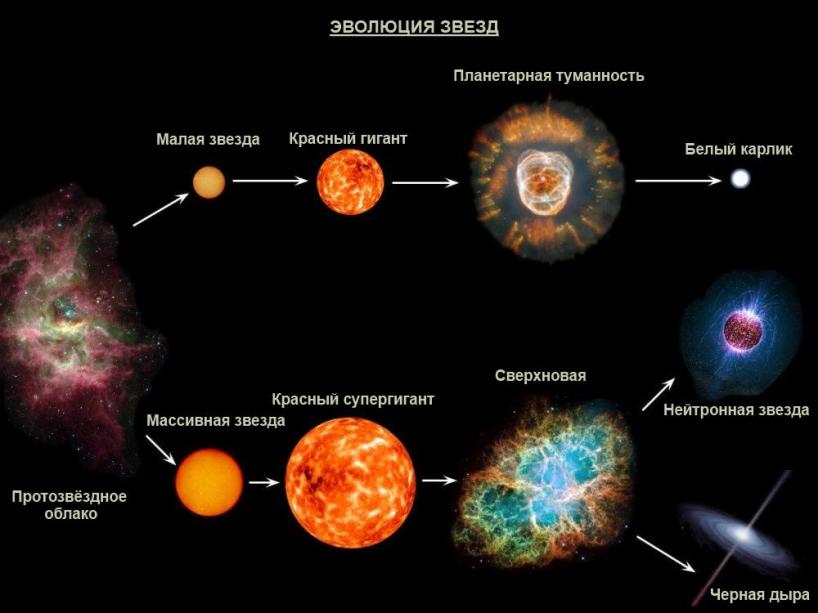 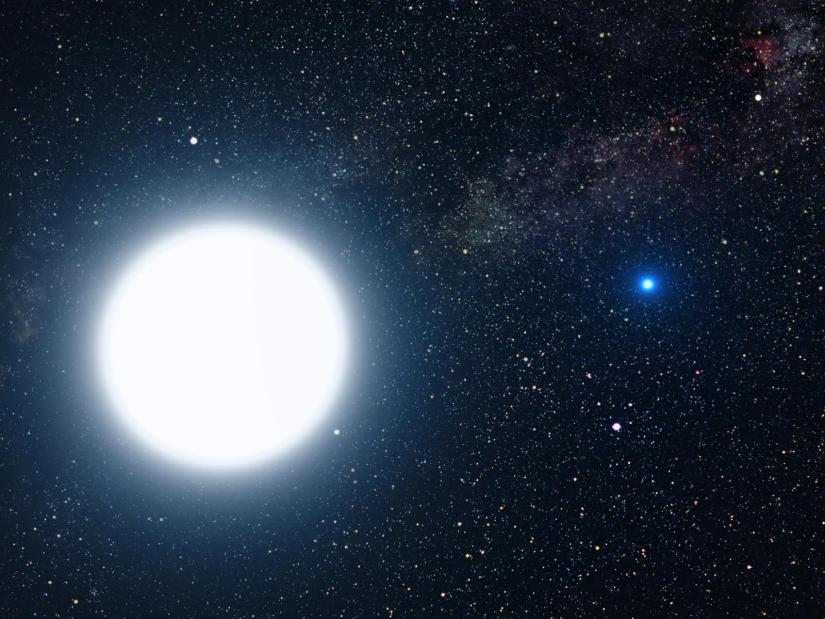 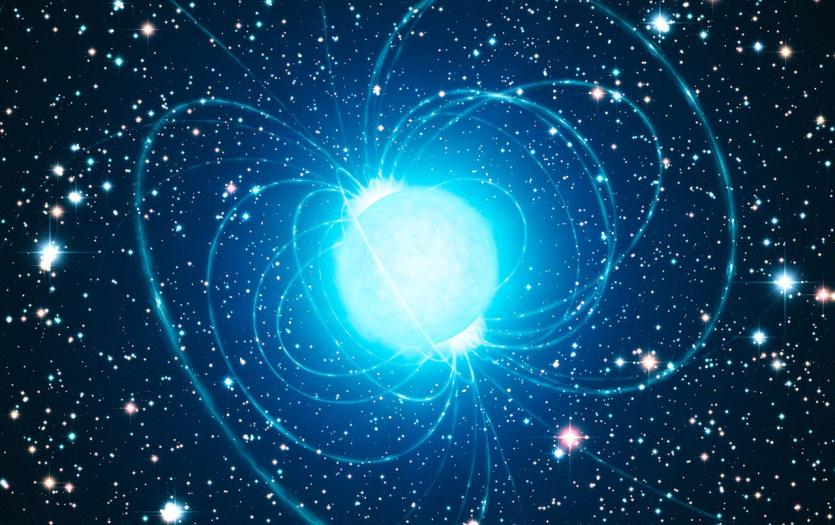 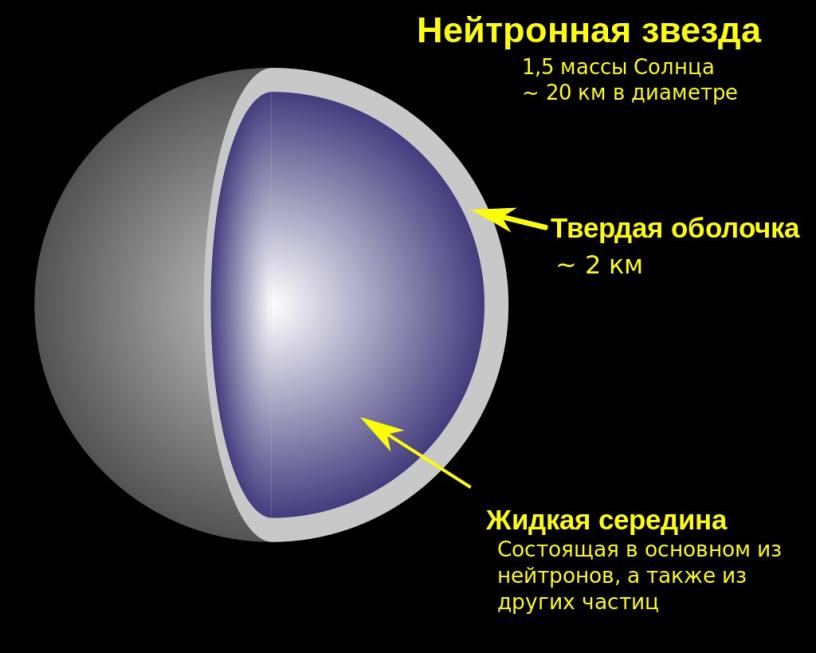 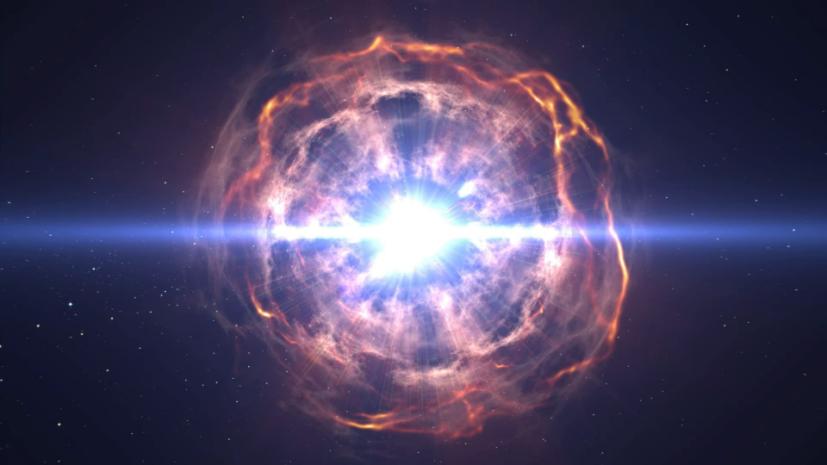 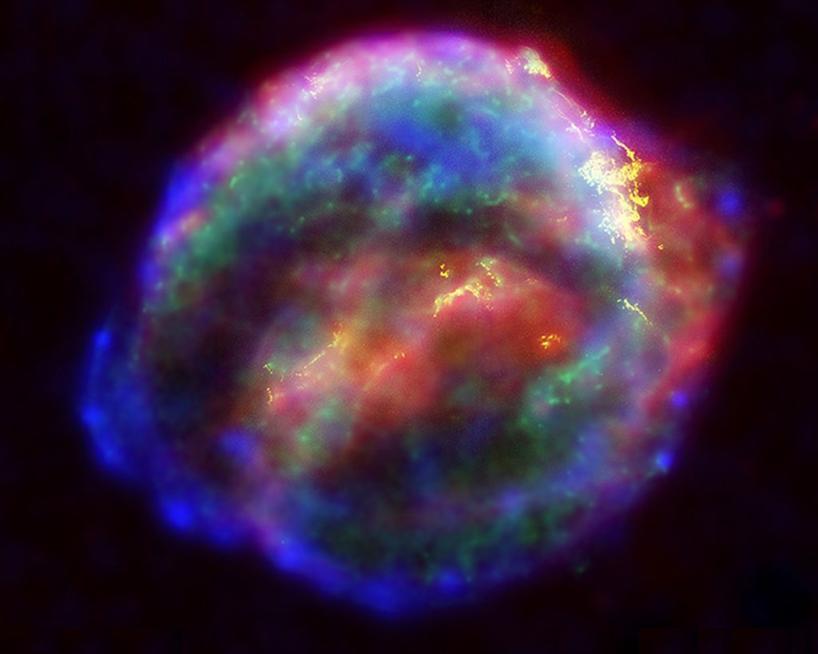 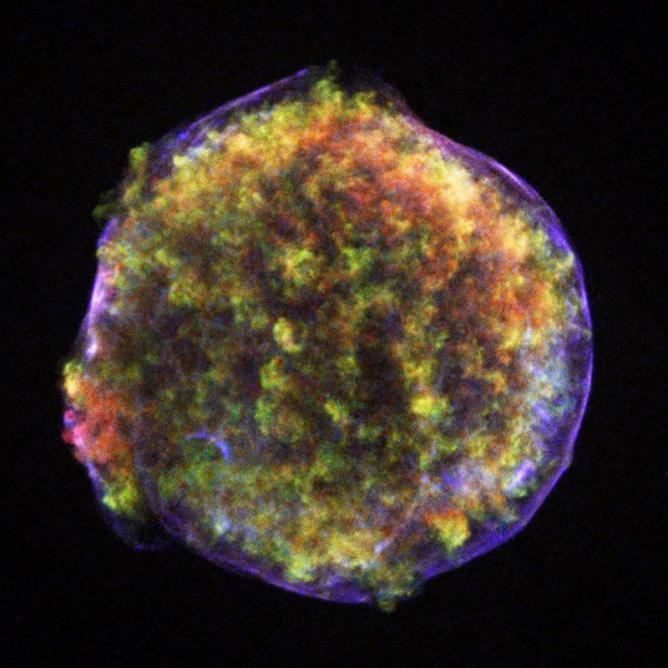 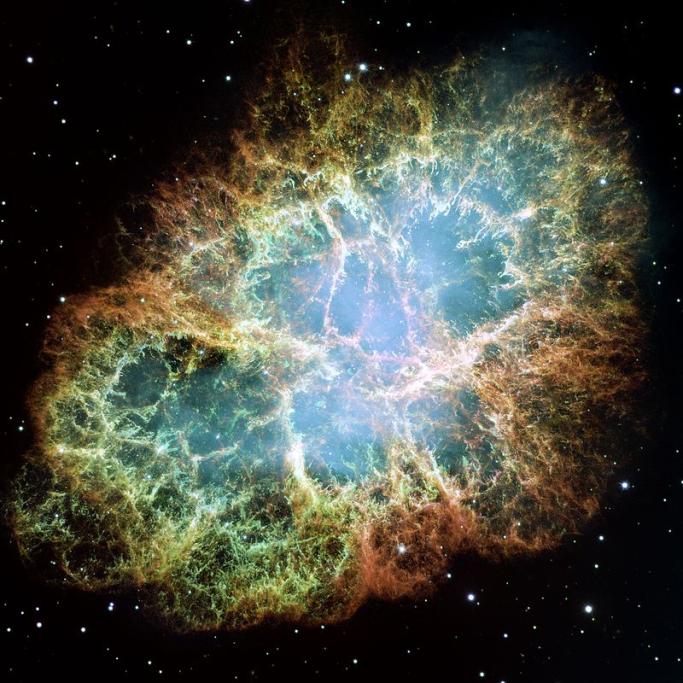 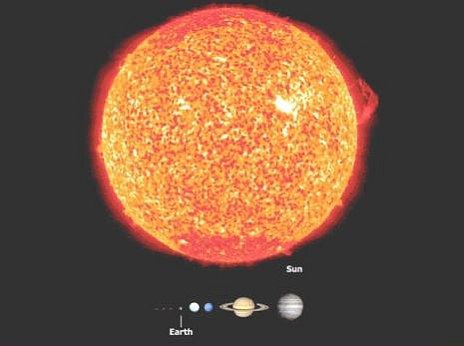 Чёрные дыры
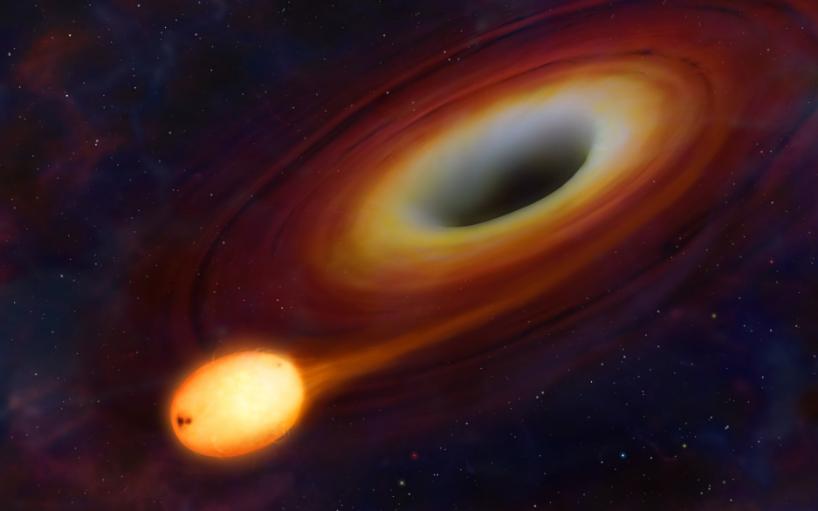 Описание объекта
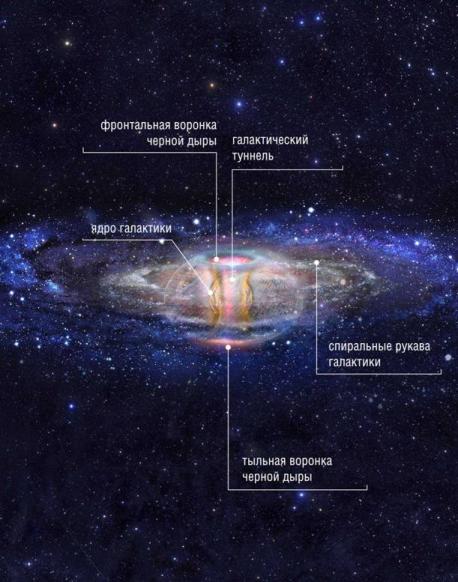 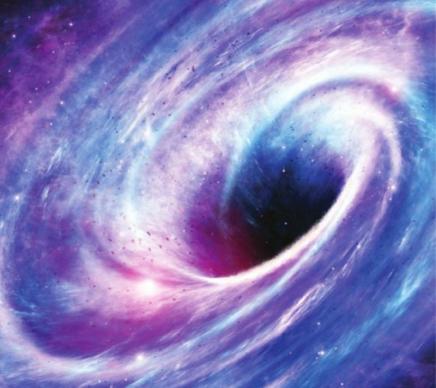 Тайны гравитации
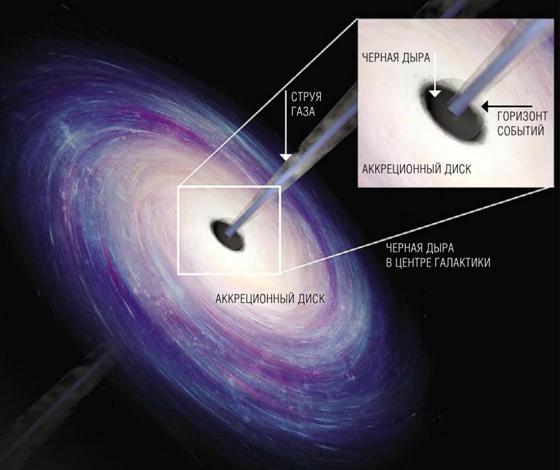 Как попадает материя в «кротовую нору»?
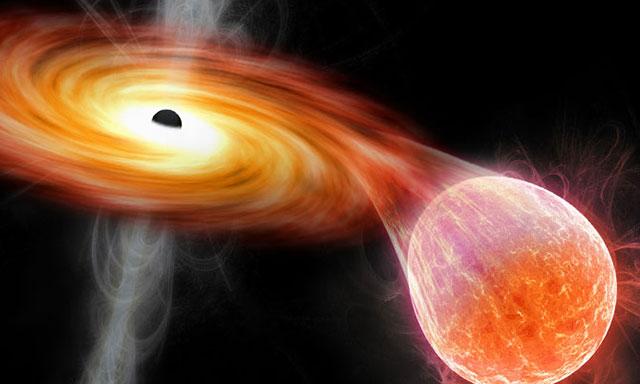 Реакция на излучаемый свет
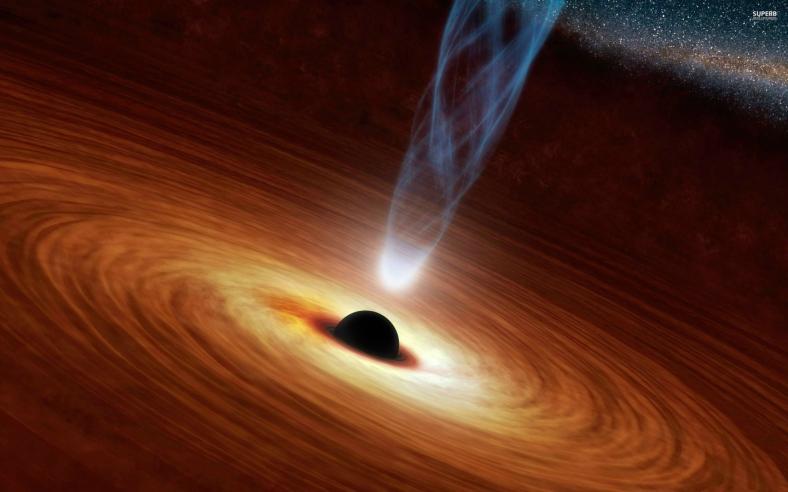 Дыры на каждом шагу
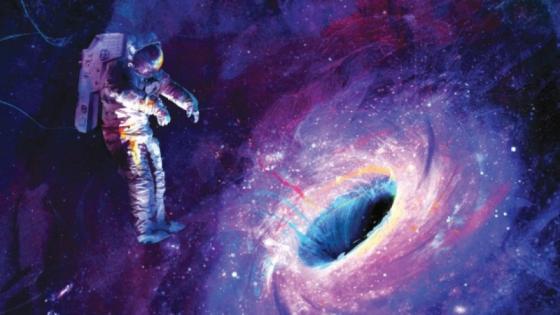 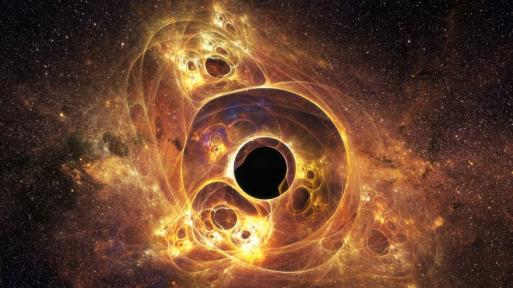 Двойные звёзды
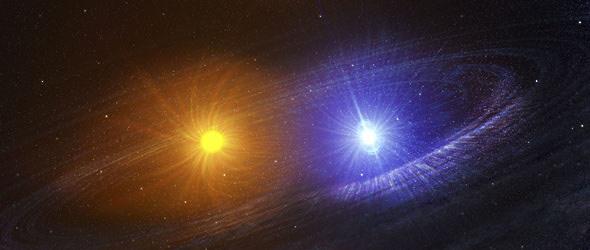 Примеры
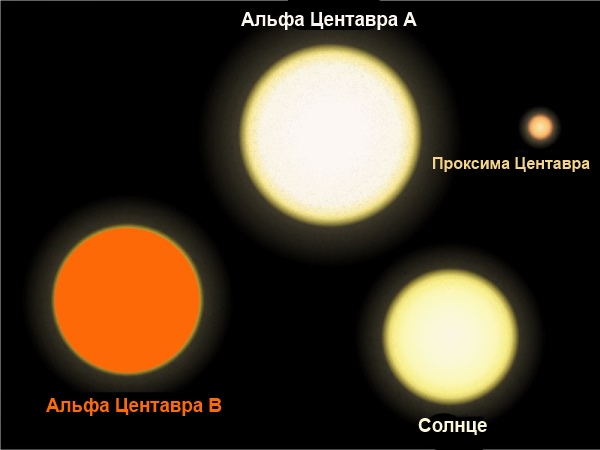 Эволюция двойных звёзд